МБОУ « Средняя общеобразовательная школа №37» 
г. Новокузнецк
Совершенствование организации работы сотчетной документацией
Паспорт проекта  «Совершенствование организации работы сотчетной документацией»
Л. Л. Апанаева, директор
 (ФИО, должность руководителя заказчика лин-проекта) 
______________   ___________
                       (подпись)                             (И.О. Фамилия)
Эффекты: Сокращение временных затрат на информационно-аналитическую деятельность педагогов и администрации школы, возможность представлять информацию дистанционно.
Команда проекта
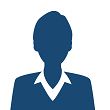 Кривошеева Л. В. - зам. директора по УВР– руководитель проекта
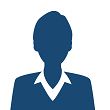 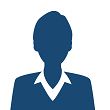 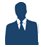 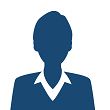 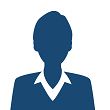 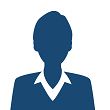 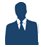 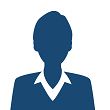 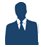 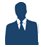 Матишева Т А., Синкина Е. С., Гребенюк Н. Н., Моисеева Н. Н., Коцуконь Д.Н.,  педагоги МБОУ «СОШ № 37», участвующие в проекте по бережливым технологиям в образовании.
Карта текущего состояния проекта
Процесс работы по предоставлению необходимой информации учителем по запросу администрации школы
Курирующий направление деятельности заместитель директора сообщает на совещании или через мессенджер о необходимости предоставления информации, форме и сроках сдачи
Учителя берут указанную форму (варианты: из электронной почты или в бумажном варианте у зам. директора по УВР или переходят по ссылке в google-форму/документ) и заполняют отчёты
Курирующий заместитель директора сводит всю информацию в общий отчёт для дальнейшей работы
1
1
3
2
4
5
Большие потоки информации, легко запутаться и упустить нужное (что, кому, когда)
Потеря времени на поиск нужной формы отчёта и способа сдачи
Потеря времени на составление  отчета
Приходится отслеживать и напоминать учителям, не сдавшим информацию
Нерациональное использование бумаги и краски в принтерах
Нерациональное использование бумаги и краски в принтерах
Пирамида проблем
Много времени уходит на информационно-аналитическую деятельность учителя
1
Много разной информации в течение года требуется для заполнения, которая нередко дублируется; легко запутаться
Есть необходимость в ежедневном представлении информации (по отсутствующим по болезни, например), заполнении  полугодовых отчётов и т.п. Уходит много времени на поиск нужной формы, заполнение и отправку.
2
Федеральный
 уровень
3
Формы для сбора информации представлены в разных видах с использованием разных ресурсов (в том числе и электронных)
Информация требуется разным административным работникам, руководителям МО и т.д. Все придумывает свои способы оперативного получения нужной информации.
Региональный уровень
4
4
2
3
5
1
Нет единой системы и требований.
5
МБОУ «СОШ № 37"
Карта целевого состояния процесса
Заместитель директора Получает данные от учителей отчеты в едином электронном виде
Используя  полученные данные, заполняет итоговые отчёты и различные формы
Учитель 
Единый доступ к отчётным формам в электронном варианте
Достигнутые резудьтаты
НЕОБХОДИМО РАЗРАБОТАТЬ ЕДИНУЮ ФОРМУ СБОРА И ПОЛУЧЕНИЯ ИНФОРМАЦИИ
Результаты проекта
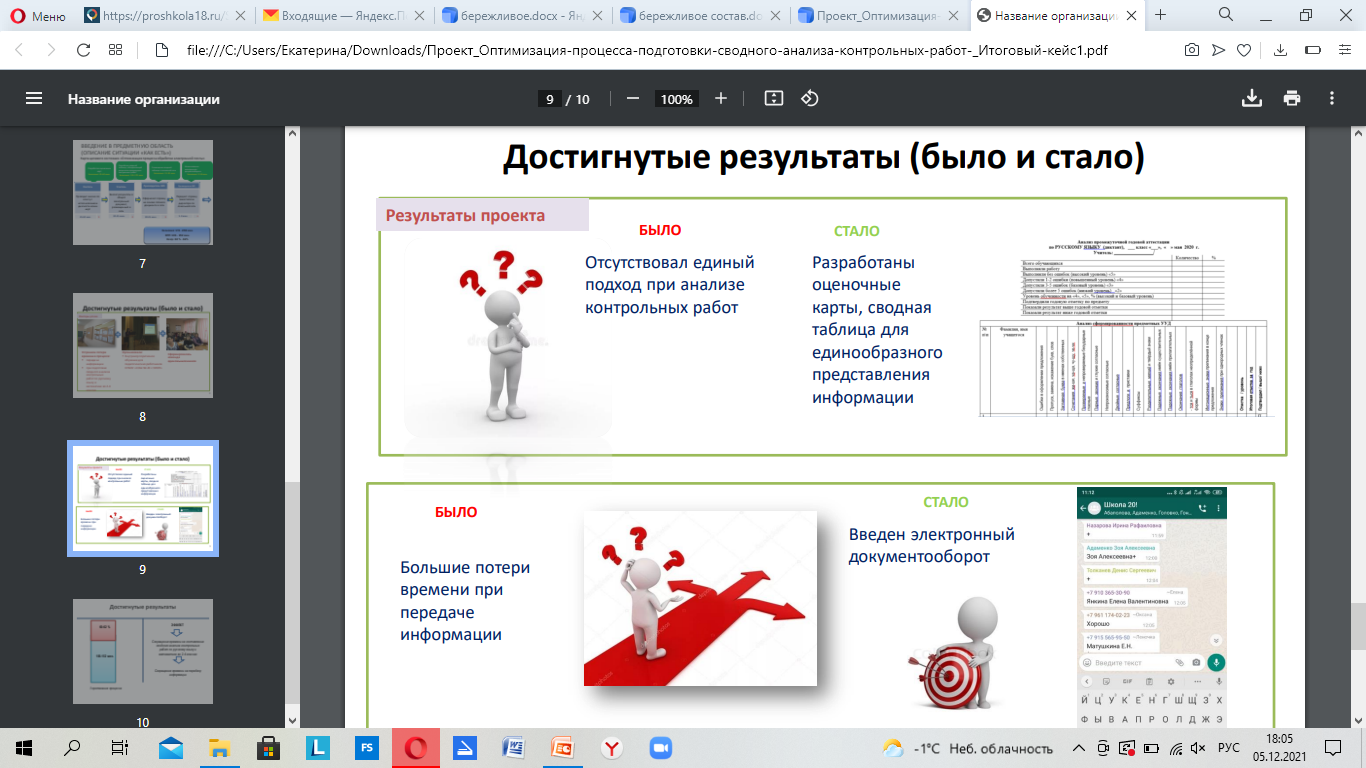